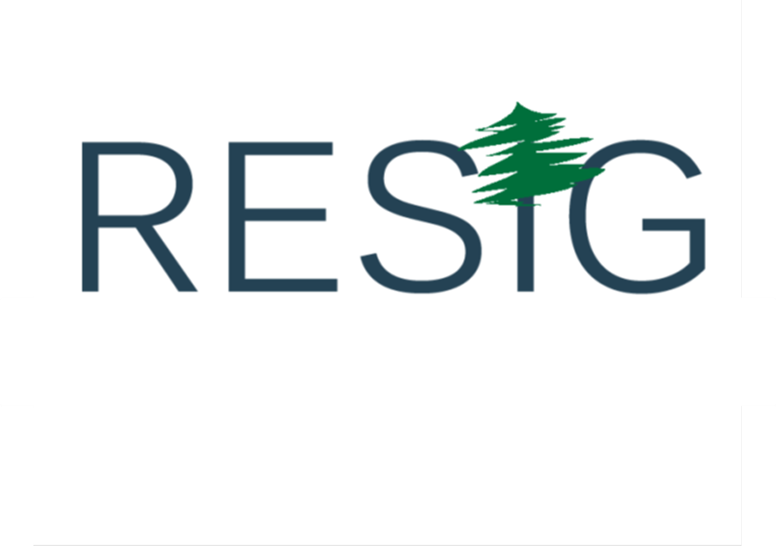 Overview of P/L Program costs
Cotati-Rohnert Park Budget Committee
February 23, 2023
Risk pools were born out of the need for public entities/schools to have insurance due to the commercial insurance marketplace ceasing to provide coverage in California as a reaction to adverse legislation removing public agency immunities.
California passed legislation that allowed risk pools to form joint powers authorities to provide insurance and other services as separate public agencies
RESIG was formed July 1, 1979, to provide quality, cost-effective risk management programs and services to the public school districts, and later approved charter schools, of Sonoma County.  Cotati-Rohnert Park is an original member.
RESIG has four programs:  Property/Liability, Workers Compensation, Environmental Health & Safety, and Employee Benefits-Medical/Dental/Vision
A primer on risk pools:
RESIG’s no-cost services help minimize costs.  CRPUSD has access to resources within the P/L, EHS, and WC programs
Claims mitigation services
Local control and provider relationships
Prompt attention and handling of claims
Investigations
Defense counsel
Expert settlement assistance
Fire/smoke mitigation training
Pre-approved restoration services 


*minimal cost for lab fees
**piloting
Risk prevention services (EHS)
Inspections
OSHA training
Indoor air quality testing*
Wildfire exposure assessments
Property appraisals/valuations
Cyber security assessments**
Online mandatory training programs
Childhood sexual abuse prevention resources and toolkits
Ergonomic evaluations
Post-Offer Pre-Placement Exams
Additional RESIG support for members:
*subject to policy conditions, provisions, and exclusions.
Since 2017 global catastrophic events have negatively impacted the property insurance marketplace
Local catastrophic events: 
2017 Tubbs Fire (RESIG paid the first $100,000, excess insurance paid $8.1M)
2019 Kincaid Fire (At this time districts were responsible for the first $5M of losses)
Because of these catastrophic events occurring locally, insurers have been reluctant to provide wildfire coverage in California and specifically in Sonoma County
RESIG took action and partnered with other Northern California JPAs in 2019 to form the Schools Program Alliance (SPA) to group purchase property coverage including wildfire at the most-cost effective pricing available through London and US-based insurers.  
RESIG’s limits are now higher and the wildfire deductible has been reduced
Local catastrophic events had impact on property insurance availability and costs
Historical fire map of Sonoma County
Recent fire behavior has been unpredictable, establishing new burn scars toward the western parts of Sonoma County
Prior to the Kincaid Fire in 2019, no fire had burned close to Healdsburg or Windsor.
Although the Cotati-Rohnert Park area has yet to be impacted, there is possibility (or risk) that a future catastrophic fire may occur.  The tree canopy is beautiful, but is a red flag for property insurance underwriters
Who was impacted by the 2017 Tubbs and 2019 Kincaid fires?
General Liability has seen increased costs also
Childhood Sexual Abuse:
2019 – AB218 Childhood Sexual Abuse Act
Opened a window for 3 years during which claims for childhood sexual abuse could be filed for instances occurring at any time in the past
Changed the statute of limitations to apply until 22 years after the age of majority (to age 40)
OR three (3) years after remembering an instance of childhood sexual abuse
Redefined childhood sexual abuse to be very broadly applied
There is pending legislation to eliminate the statute of limitations for public agencies – AB452
Other areas are seeing high-valued claims also:
Special Education
Transportation
Traumatic Brain Injuries
Legislation and court judgements have impacted Liability costs
General Liability costs have increased
These factors have impacted RESIG’s costs to provide P/L coverage to members
RESIG’s revenue sources
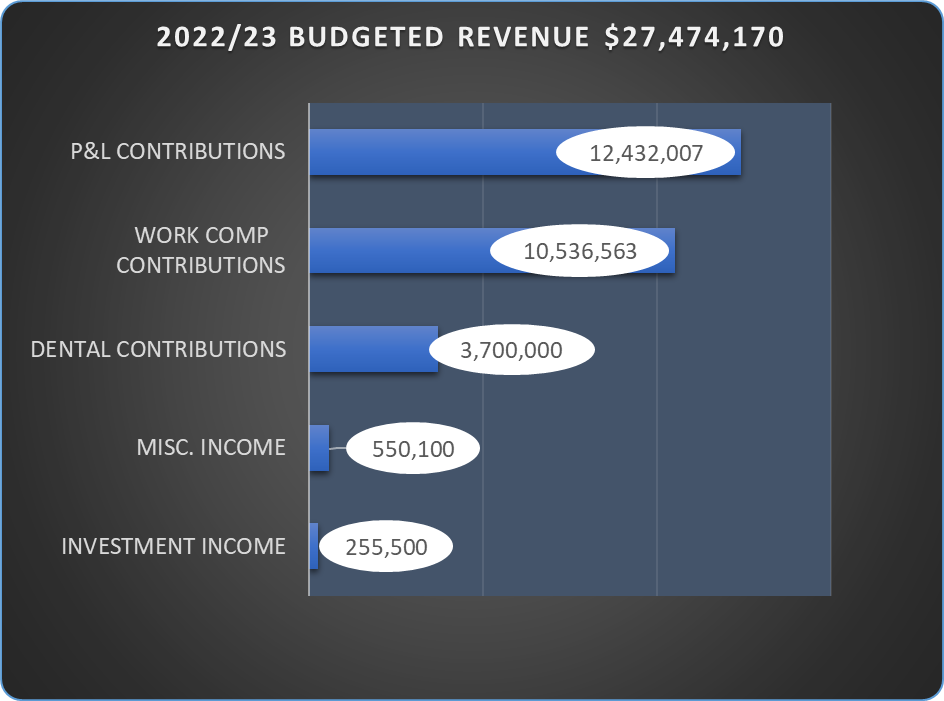 For every $1 of revenue to RESIG…..
RESIG 2022/23 BUDGETED REVENUE AND EXPENSES
This is a balanced budget, meaning that budgeted revenue exceeds expenditures and provides a budgeted increase to net position projected to be $566,000 total across all programs as of June 30, 2023. 
Provision for claims include purchased insurance (Excess) and claims expense which is 75% of total expenses. 
Operating expenses, salaries and benefits is 25% of total expenses.
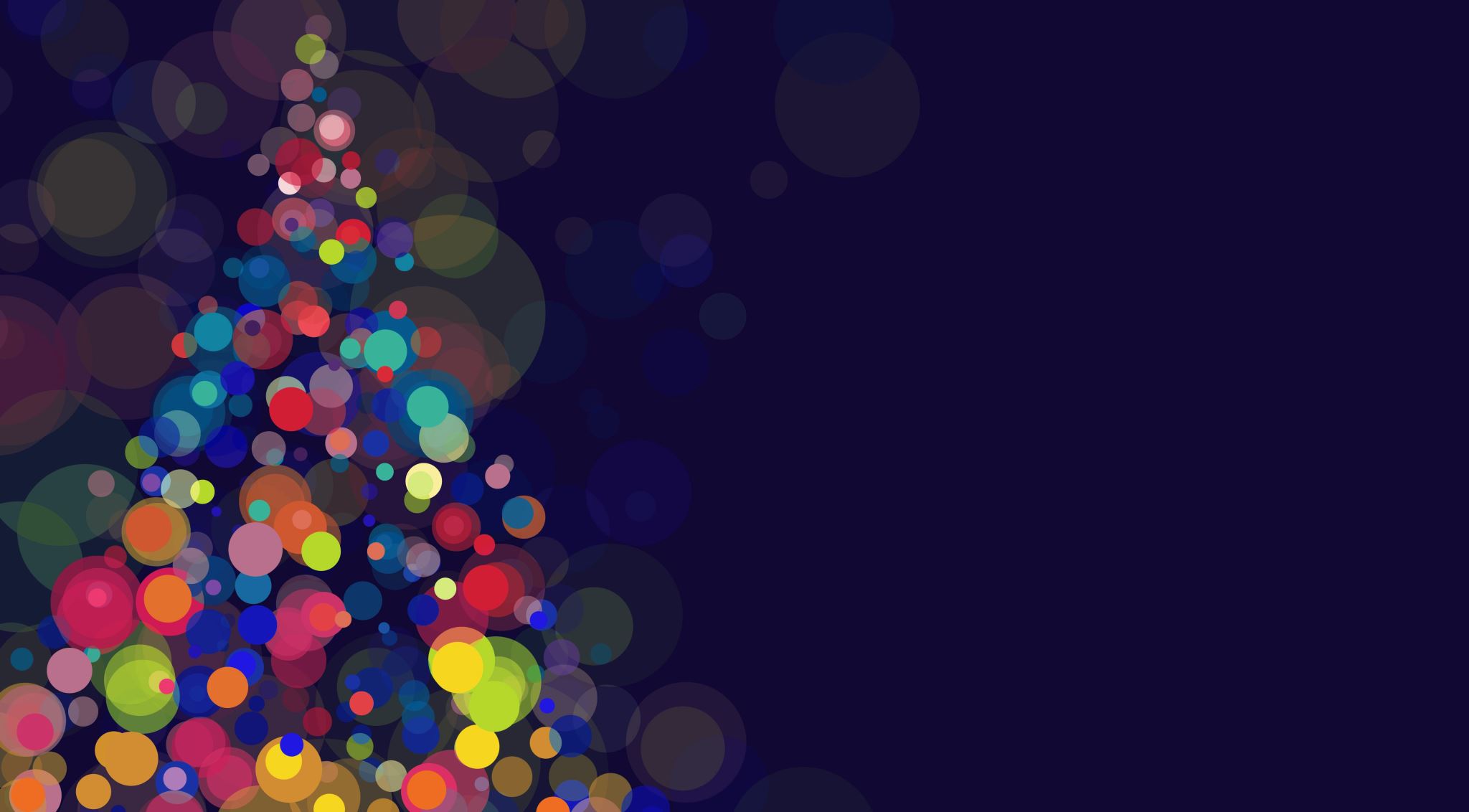 How have changes in exposures for Cotati-Rohnert Park impacted Property/Liability costs through RESIG?
Cotati-Rohnert Park P/L cost trends
How can we reduce costs?
Have fewer claims.  Engage with RESIG’s loss prevention resources through the EHS Department
Self-insure more?  More risk may not translate to savings if catastrophic claims occur.  RESIG looks at options every year
Can RESIG own our own insurance company (i.e. a captive insurer)?  This is part of the strategic plan considerations
Approach other markets?  This is an annual exercise and is underway currently
Organically reduce operational expenses?  We are working on that now through departmental reorganizations
How can we bring in more revenue?
Conference room rental
Growth
RESIG is asking questions and taking action